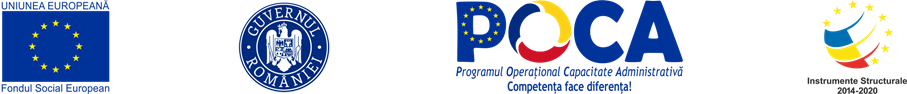 Un plus de transparenţă, etică şi integritate
Cod proiect SMIS  117483
DURATA PROIECT 12 LUNI: AUGUST 2018-AUGUST 2019
SIPOCA 412
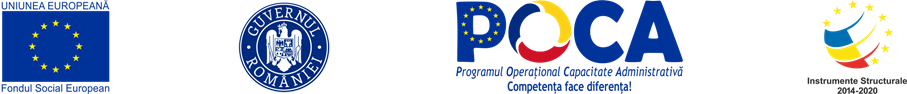 Activitatea: A5 – Cresterea gradului de educatie anticoruptie prin organizarea unei campanii de constientizare si a unui workshop in randul opiniei publice si functionarilor privind prevenirea si limitarea fenomenului coruptiei in institutiile publice
12 Martie 2019 a fost organizata campania de conștientizare
16 aprilie 2019 – workshop cu tema "Riscurile corupţiei si prevenirea faptelor de corupţie”
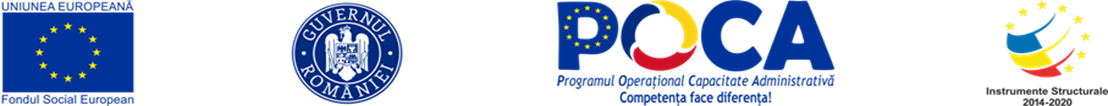 Date statistice la nivelul UNIUNII EUROPENE*

Costurile corupţiei se ridică la 120 mld euro/an. Suma nu este cu mult mai mică decât bugetul anual al UE. Bugetul UE pe 2018 -148 mld euro.

*Costurile economice totale ale corupției nu pot fi calculate cu ușurință. Cifra menționată se bazează pe estimări ale unor instituții și organisme specializate, cum ar fi Camera Internațională de Comerț, Transparency International, Pactul mondial al ONU (UN Global Compact), Forumul Economic Mondial  „Clean Business is Good Business”
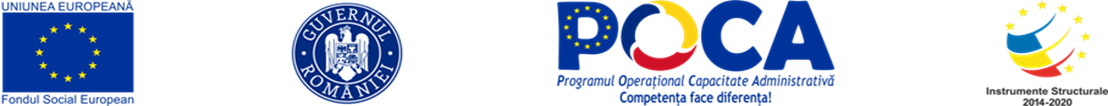 Date statistice la nivelul ROMÂNIEI*
România figurează pe primul loc la nivel european în ceea ce privește nivelul mediu al corupției în perioada 1995-2014. 
Statele în care corupția are cel mai semnificativ impact negativ asupra evoluției economiei sunt România, Bulgaria, Croația și Letonia. România pierde anual între 13,5% și 22,5% din PIB din cauza corupției, mediile europene fiind cuprinse între 4,9% și 6,3% din PIB.
* Studiu curs de guvernare
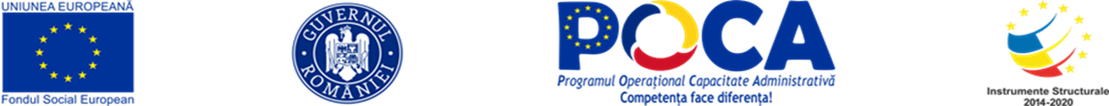 Având în vedere situația prezentată și locul “fruntaș” ocupat la nivel de UE, în cadrul financiar 2014-2020 prin POCA- PROGRAM OPERAȚIONAL CAPACITATE ADMINISTRATIVĂ, ROMÂNIA are la dispoziție fonduri europene pentru a implementa proiecte , prin 

 Cererea de proiecte - CP1/2017 - Sprijinirea măsurilor referitoare la prevenirea corupţiei la nivelul autorităţilor şi instituţiilor publice locale din regiunile mai puţin dezvoltate
Axa Prioritară
Administraţie publică şi sistem judiciar
accesibile şi transparente
Operaţiunea Creşterea transparenţei, eticii şi integrităţii
încadrul autorităţilor şi instituţiilor publice
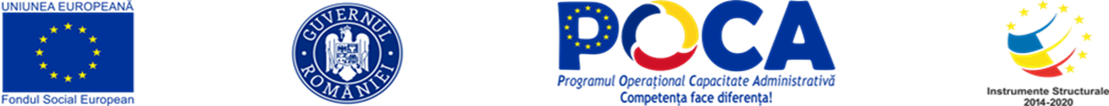 Proiecte și instituții publice care implementează / au implementat proiecte similare:
Titlu proiect: Anticoruptie, integritate, promovarea eticii-AIPE Denumire beneficiar: UAT Municipiul Tecuci SIPOCA 419
 ARGUS – integritate, etică, transparență, anticorupție în finanțarea partidelor politice și a campaniilor electorale COD SIPOCA 434 Beneficiar: AUTORITATEA ELECTORALĂ PERMANENTĂ 
3. ETICĂ + TRANSPARENȚĂ + INTEGRITATE – CORUPȚIECod SIPOCA 447 Beneficiari: Municipiul Ploiești și Fundația TERRA MILENIUM III
”Transparență, etică și integritate” Cod SIPOCA 409- Beneficiar Consiliul Județean Gorj
Transparenţă, etică şi integritate prin parteneriat social Cod SIPOCA 422, Beneficiar Primăria municipiului Caracal
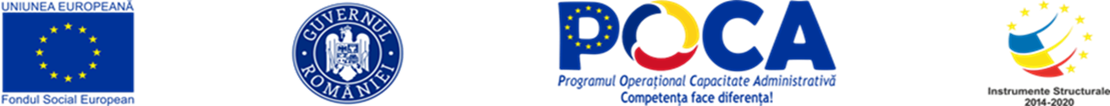 6. Transparenţă şi integritate in administraţia publică locală din judeţul Vrancea COD SIPOCA 445- Consiliul Județean Vrancea 
7. „Consolidarea sistemelor de integritate – cea mai buna strategie de prevenire a coruptiei în administratia publica”, Cod SIPOCA 61 Ministerul Dezvoltarii Regionale și Administrației Publice 
8. „ABORDARE STRATEGICA ÎN DOMENIUL ANTICORUPTIE LA NIVELUL MINISTERULUI DEZVOLTARII REGIONALE SI ADMINISTRATIEI PUBLICE” - COD SMIS 40031 Ministerul Dezvoltarii Regionale și Administrației Publice 
9.  Etică și integritate în județul Suceava Cod SIPOCA 416  Beneficiar: CONSILIUL JUDEȚEAN SUCEAVA
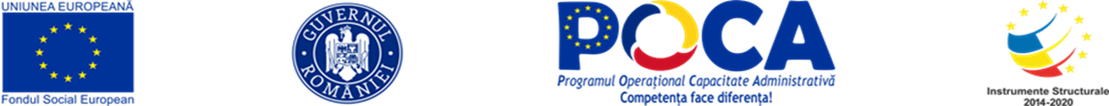 10. „Parteneriat pentru etica si integritate în Consiliul Județean Buzău”, Cod SIPOCA: 428
11.  ETICA SI TRANSPARENTA IN ADMINISTRATIA PUBLICA COD SIPOCA 443 Unitatea Administrativ Teritoriala Bailesti in parteneriat cu Asociatia Transparenta pentru integritate (ATPI) Craiova.
12. „Etică și integritate la Consiliul Județean Vaslui”, Cod SIPOCA 425
13. Sprijinirea măsurilor referitoare la prevenirea corupţiei la nivelul autorităţilor şi instituţiilor publice locale din regiunile mai puţin dezvoltate,”, cod SIPOCA 438  - Municipiul Codlea
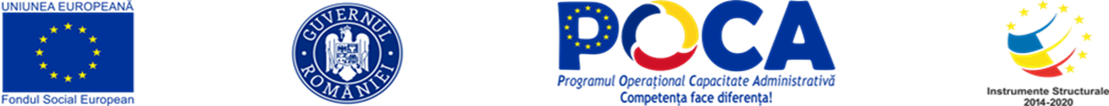 14. Mecanisme eficace de control administrativ şi de prevenire a corupţiei, cod SIPOCA 432 – SECRETARIATUL GENERAL AL GUVERNULUI, în parteneriat cu MINISTERUL JUSTIȚIEI
15. „Guvernare transparentă, deschisă și participativă – standardizare, armonizare, dialog îmbunătățit”- cod SIPOCA 35 - SECRETARIATUL GENERAL AL GUVERNULUI
16. ÎMBUNĂTĂŢIREA CAPACITĂŢII ADMINISTRAŢIEI PUBLICE - SIPOCA 452 – CJ Călărași 
17. “Formare, Dezvoltare, Responsabilizare pentru prevenirea corupției și asigurarea eticii și integrității în administrația publică a Municipiului Fetești” SIPOCA 444
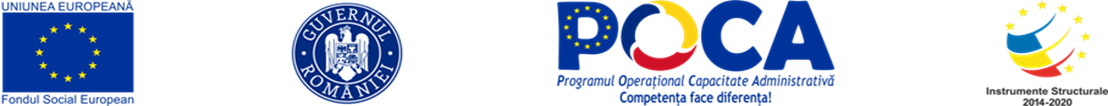 18. Proiectul ETICA - Eficiență, Transparență și Interes pentru Conduita din Administrație - Cod SIPOCA 63 – AGENȚIA NAȚIONALĂ A FUNCȚIONARILOR PUBLICI
19. Creșterea Capacității Administrative A Municipiului Constanța Prin Implementarea De Măsuri În Domeniul Anticorupției – SIPOCA 405
20. MĂSURI INTEGRATE DE PREVENIRE A CORUPȚIEI LA NIVELUL AUTORITĂȚILOR ȘI INSTITUȚIILOR PUBLICE DIN MUNICIPIUL SLOBOZIA – SIPOCA 430
21. Consiliului Județean Mureș „Spunem NU Corupției” SIPOCA 418
22. Prevenire, educație și comnaterea corupției- Primăria Moreni – SIPOCA 441
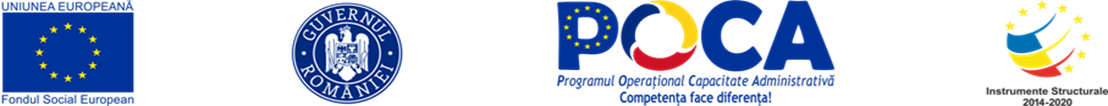 23. Măsuri pentru prevenirea corupției în administrația publică locală a Municipiului Deva din Județul Hunedoara„ cod SIPOCA 424
24. "Consolidarea capacității administrative a secretariatului tehnic al Strategiei Naționale Anticorupție 2016-2020 de a sprijini implementarea măsurilor anticorupție", cod SIPOCA 62 – Ministerul Justiției
25. Creșterea capacității administrative a ANAP și a instituțiilor publice responsabile pentru implementarea Strategiei naționale în domeniul achiziții publice” SIPOCA 45 – Ministerul Finanțelor Publice și Agenția Națională pentru Achiziții Publice. 
26. „Întărirea capacității Ministerului Public de punere în executare a unor procedee probatorii vizând perchezițiile informatice” – SIPOCA 54- Parchetul de pe lângă Înalta Curte de Casație și Justiție
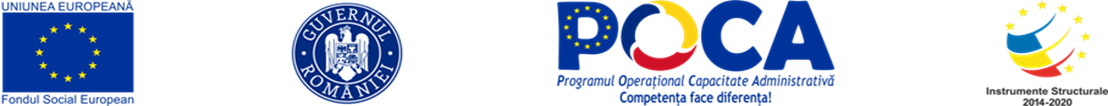 27. „Întărirea capacității Ministerului Public de punere în aplicare a noilor prevederi ale codurilor penale în domeniul audierilor”- Parchetul de pe lângă Înalta Curte de Casație și Justiție - SIPOCA 53 
28. Dezvoltarea sistemului de management anticorupție la nivelul județului Giurgiu”, Cod SIPOCA 407 Giurgiu, Consiliul Județean Giurgiu
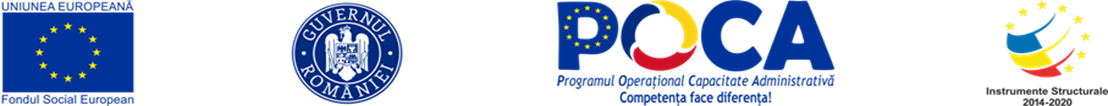 Consecințele corupţiei sunt foarte grave:
Corupția poate atrage după sine nerecunoașterea legitimității statului, ducând la instabilitate politică și economică. Incertitudinea rezultată descurajează angajamentul întreprinderilor private față de o strategie de dezvoltare pe termen lung, ceea ce face mai dificilă realizarea unei dezvoltări durabile.
“Deși este posibilă evaluarea situației, de obicei nu este posibilă cuantificarea întregii dimensiuni a problemei.”  sursa – concluzie studiu publicat Internet
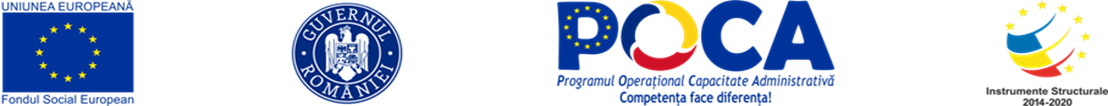 Un nivel crescut de transparență și de integritate în sectorul public creează mai puține situații prielnice corupției. Aceasta se traduce printr-o mai mare competitivitate, o eficiență crescută în colectarea impozitelor și în cheltuielile publice și o consolidare a statului de drept.
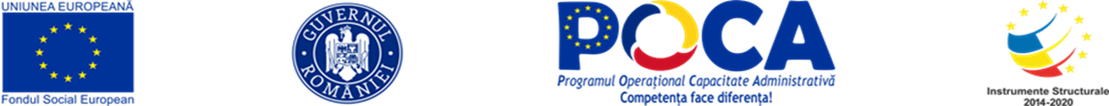 Vă mulțumim!


Echipa de proiect: 
MUNTEANU MONICA, 
HLUȘCU AURICA ANGELA,
 BRĂNIȘTEANU BIANCA MIHAELA ,
 IORDACHE OANA

În colaborare cu :
 Întregul colectiv al primăriei municipiului Vulcan
[Speaker Notes: Vă mulțumim!
Echipa de proiect: MUNTEANU MONICA, HLUȘCU AURICA ANGELA, BRĂNIȘTEANU BIANCA , IORDACHE OANA]